КОГПОБУ «ОКПЭП»Волонтерский отряд Главное, ребята, сердцем не стареть
ВСЕГДА ДОЛЖНЫ СМЕЯТЬСЯ ДЕТИ!
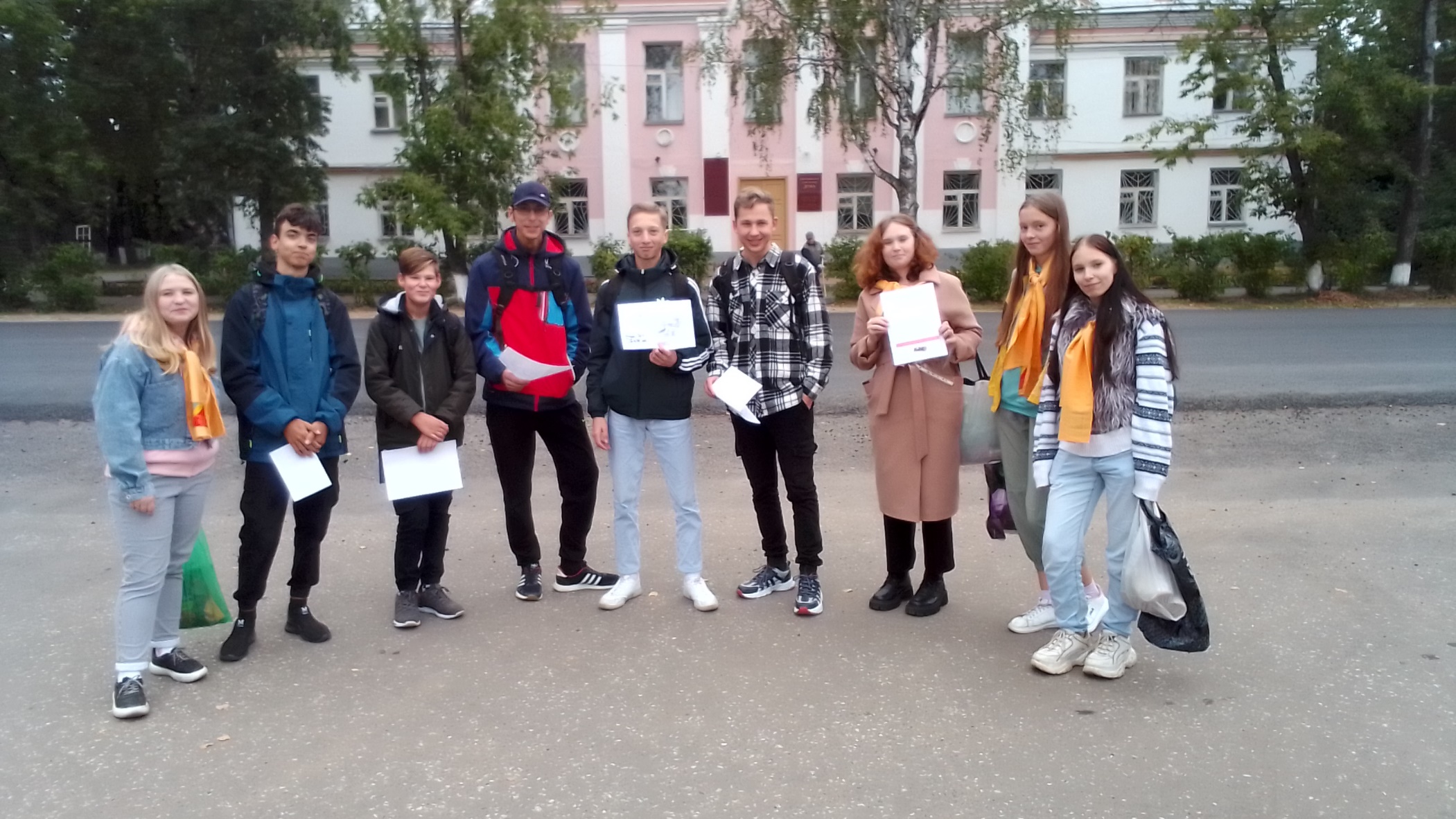 ПЕРВЫЕ ШАГИ ОЗЕЛЕНЕНИЯ ГОРОДА
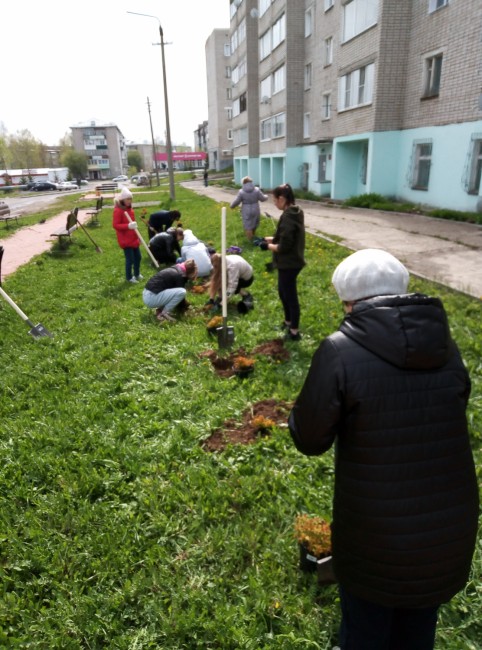 ВСЕРОССИЙСКИЙ ЭКОЛОГИЧЕСКИЙ СУББОТНИК
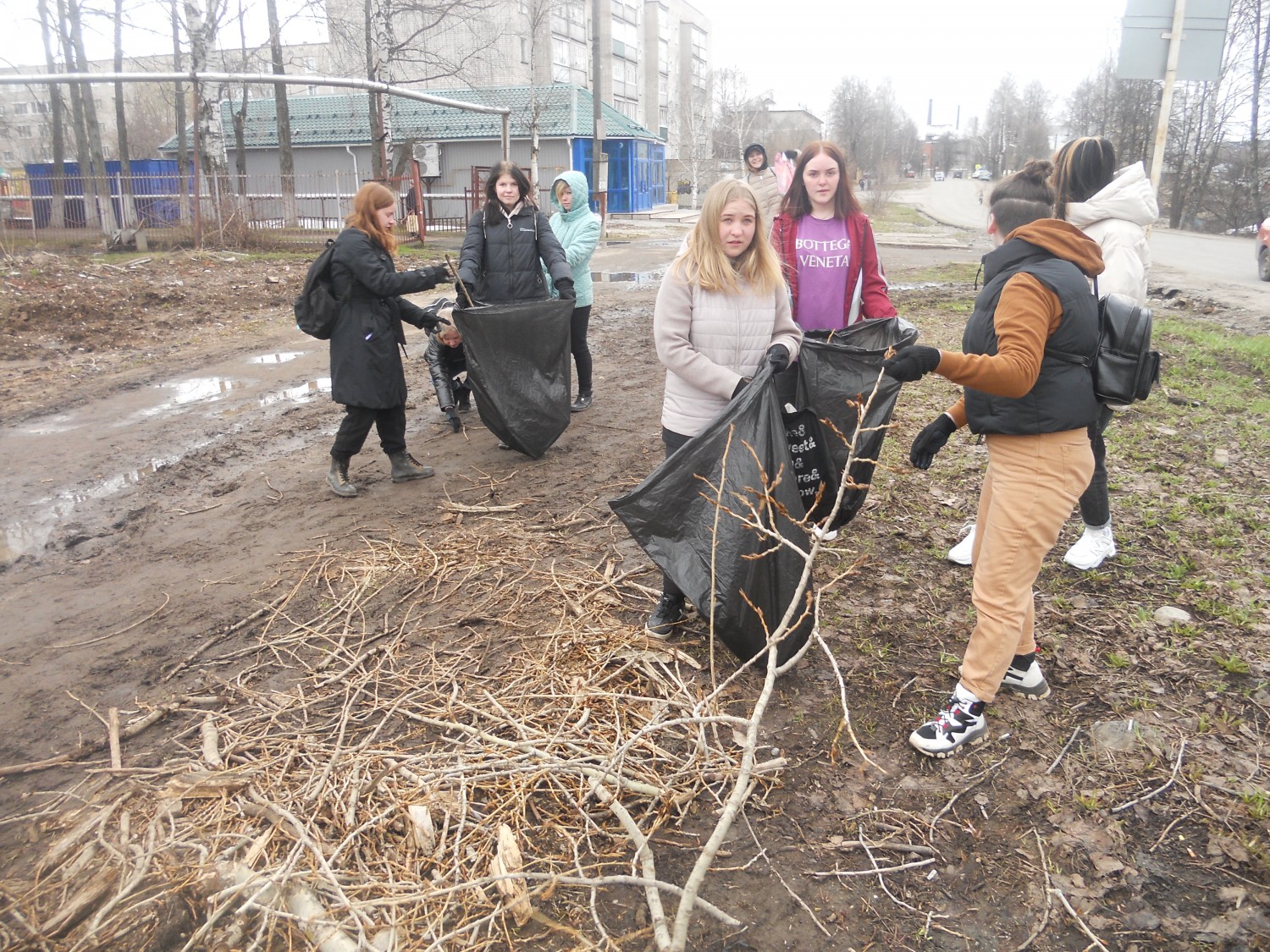 ПРОСТО БЕЛЫЙ ЦВЕТОК!
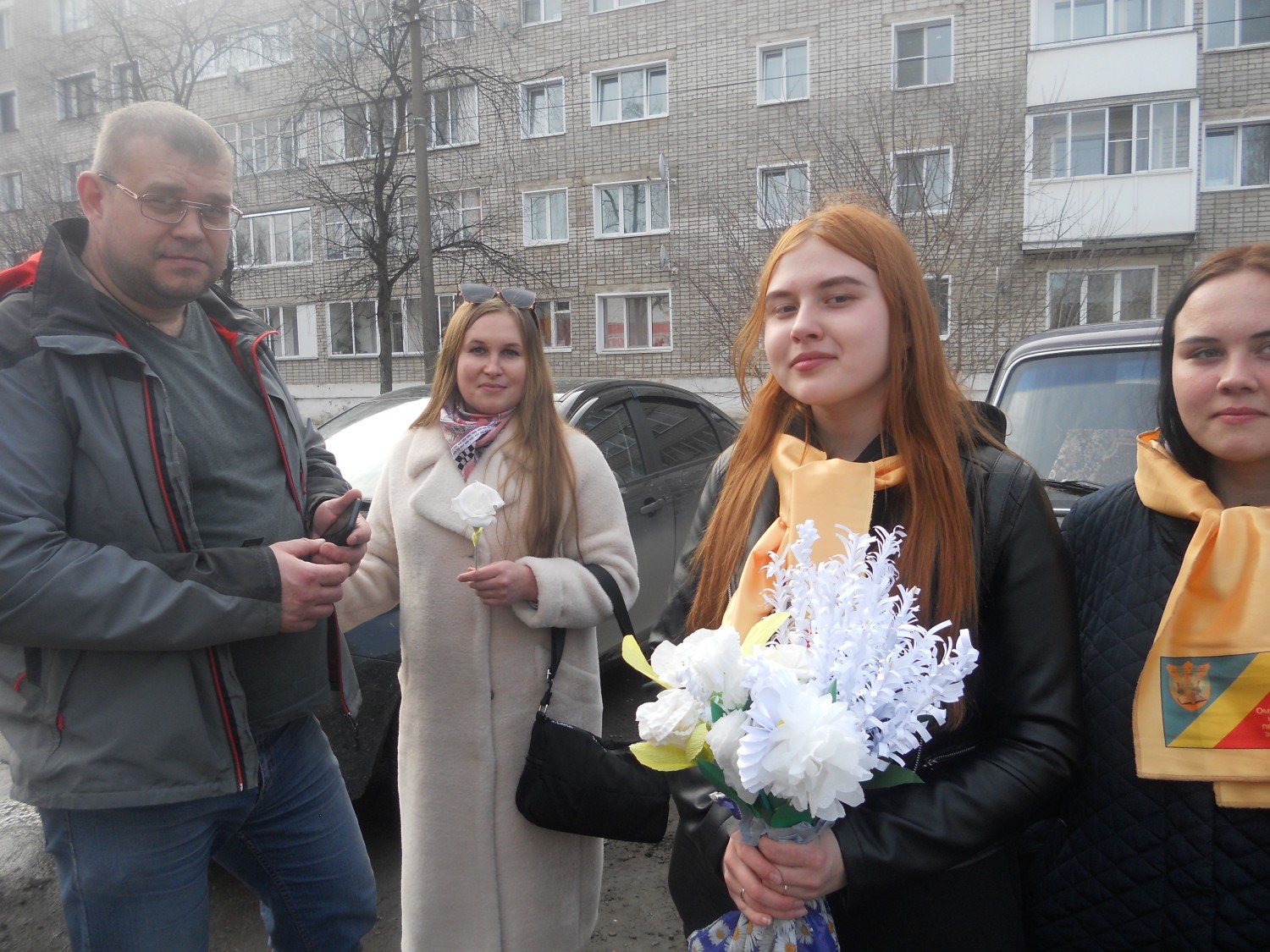 ЗДОРОВЬЕ СГУБИШЬ - НОВОЕ НЕ КУПИШЬ!
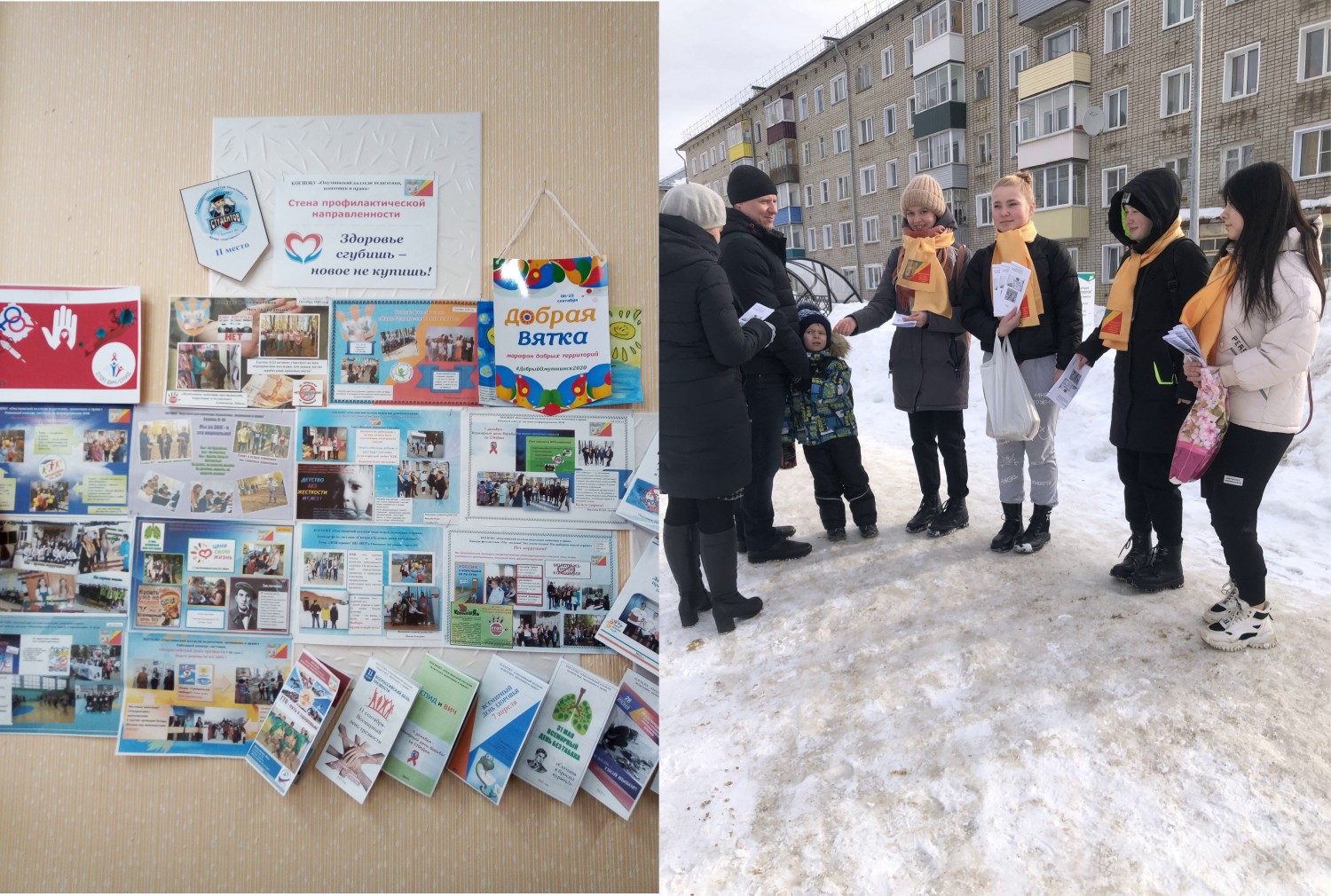 АКЦЕНТ НА ФОРМИРОВАНИЕ КОМФОРТНОЙ ГОРОДСКОЙ СРЕДЫ
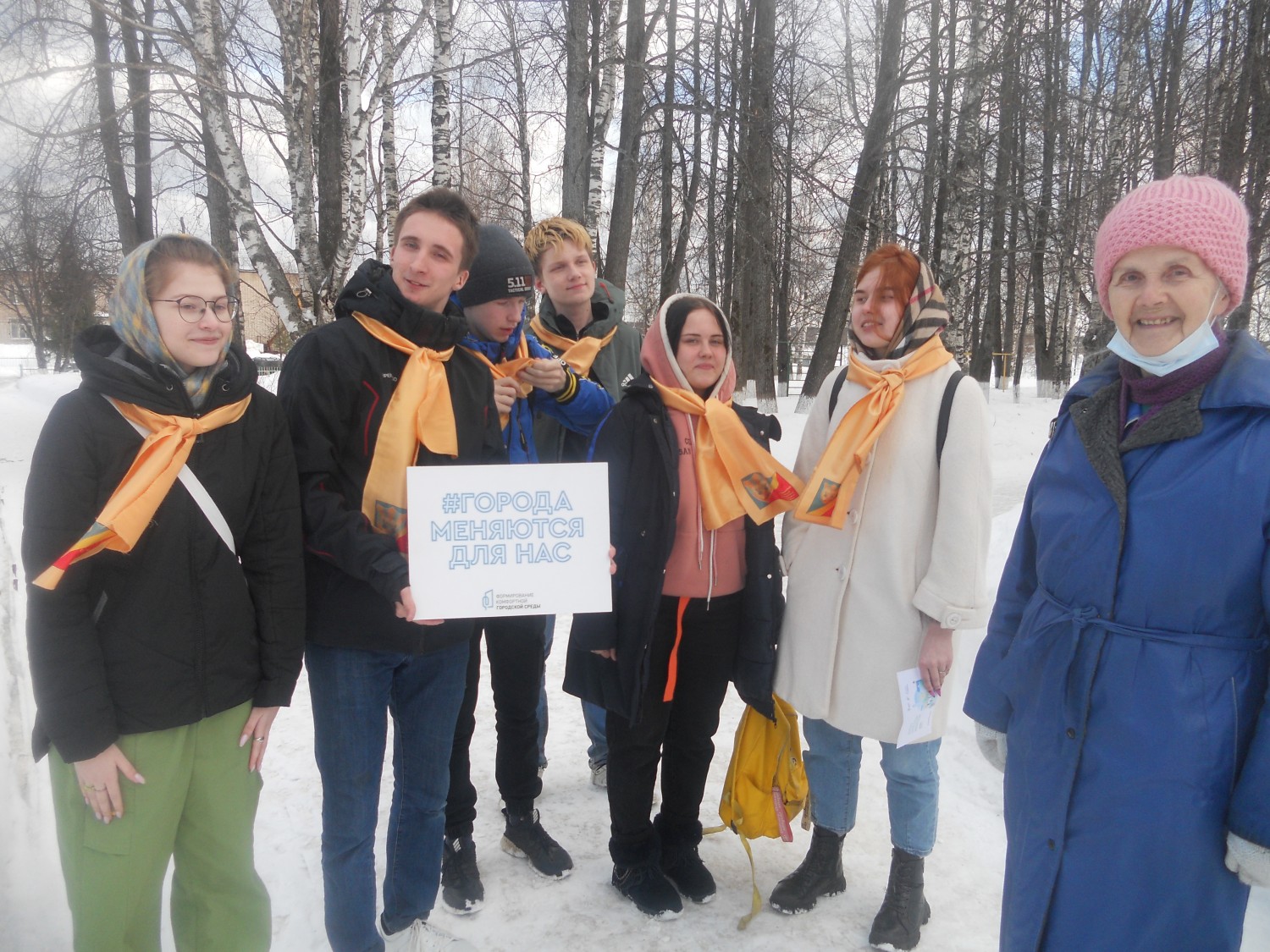 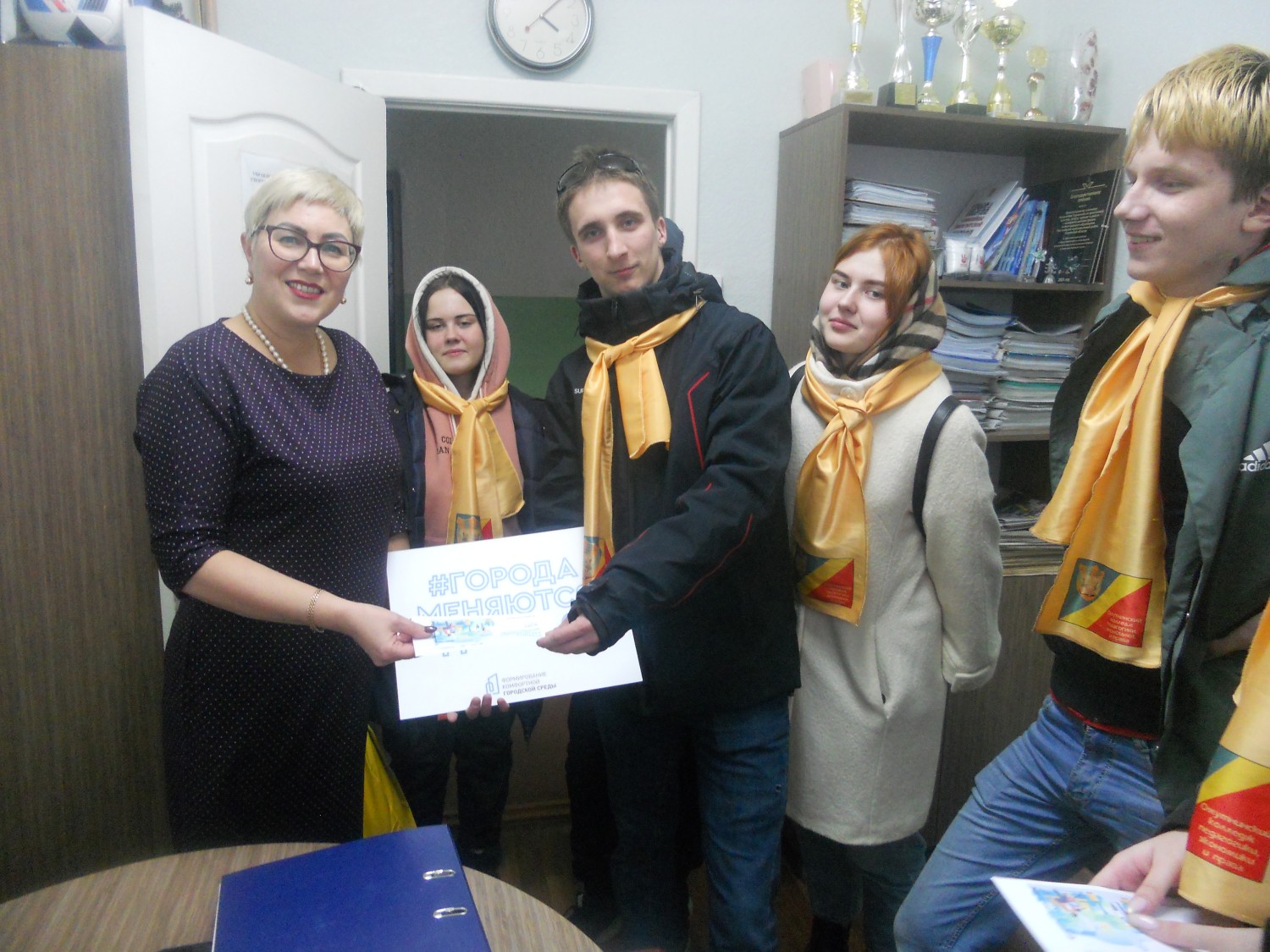 ЗИМНЯЯ ПОРА ДОБРЫХ ДЕЛ
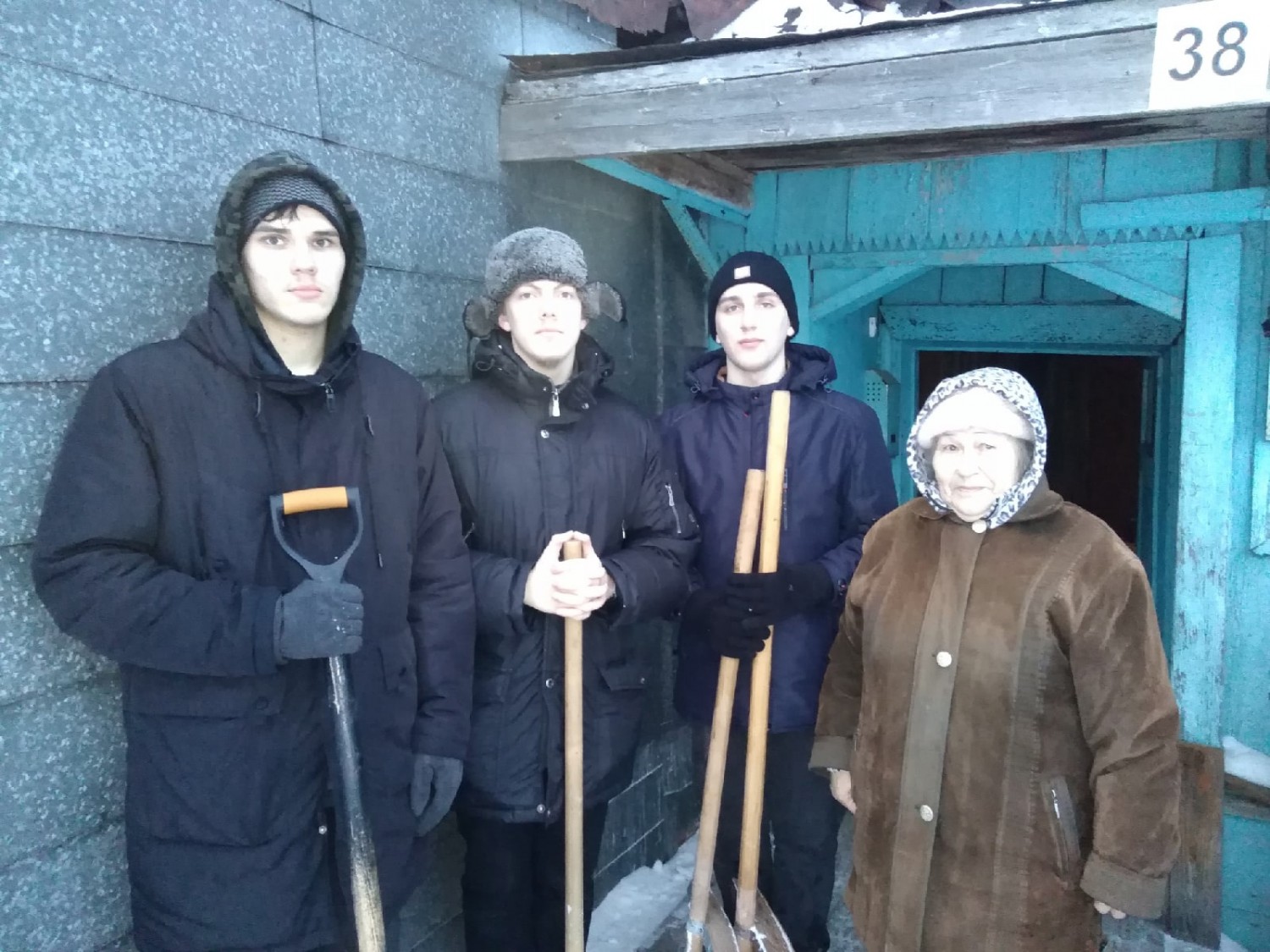 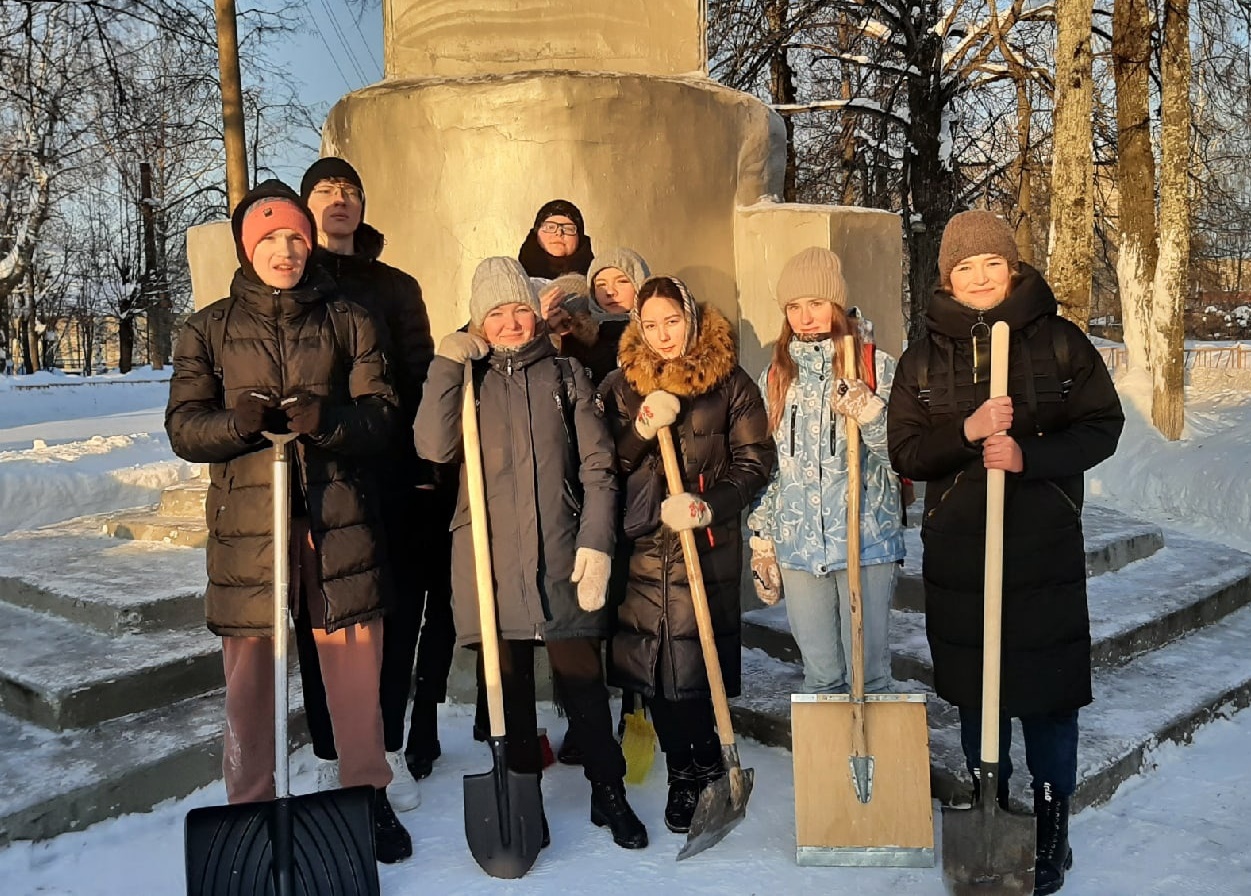 ЖИЗНЬ ДАНА НА ДОБРЫЕ ДЕЛА!
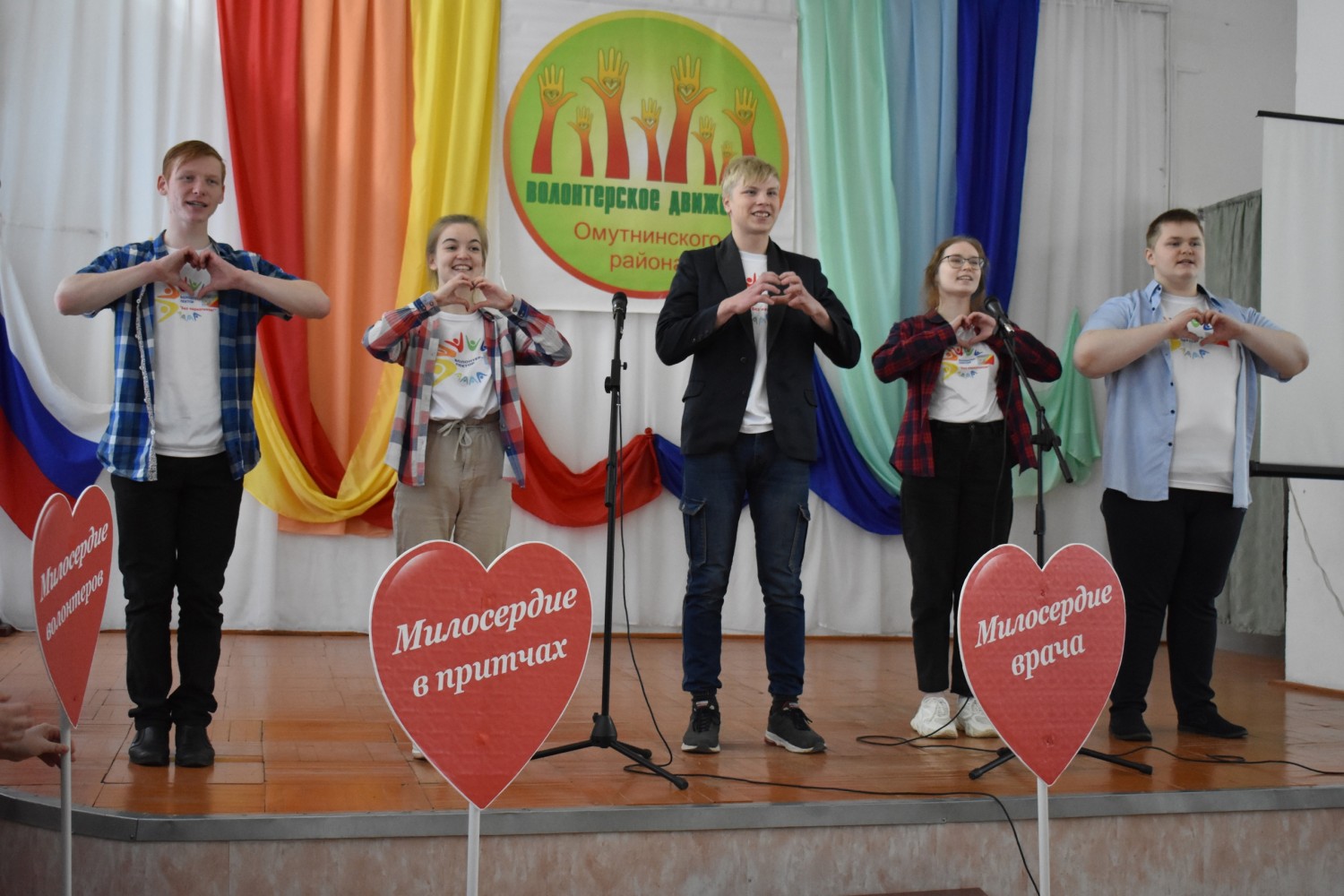 ЛЮБИМЫЙ МОЙ ДВОРИК…
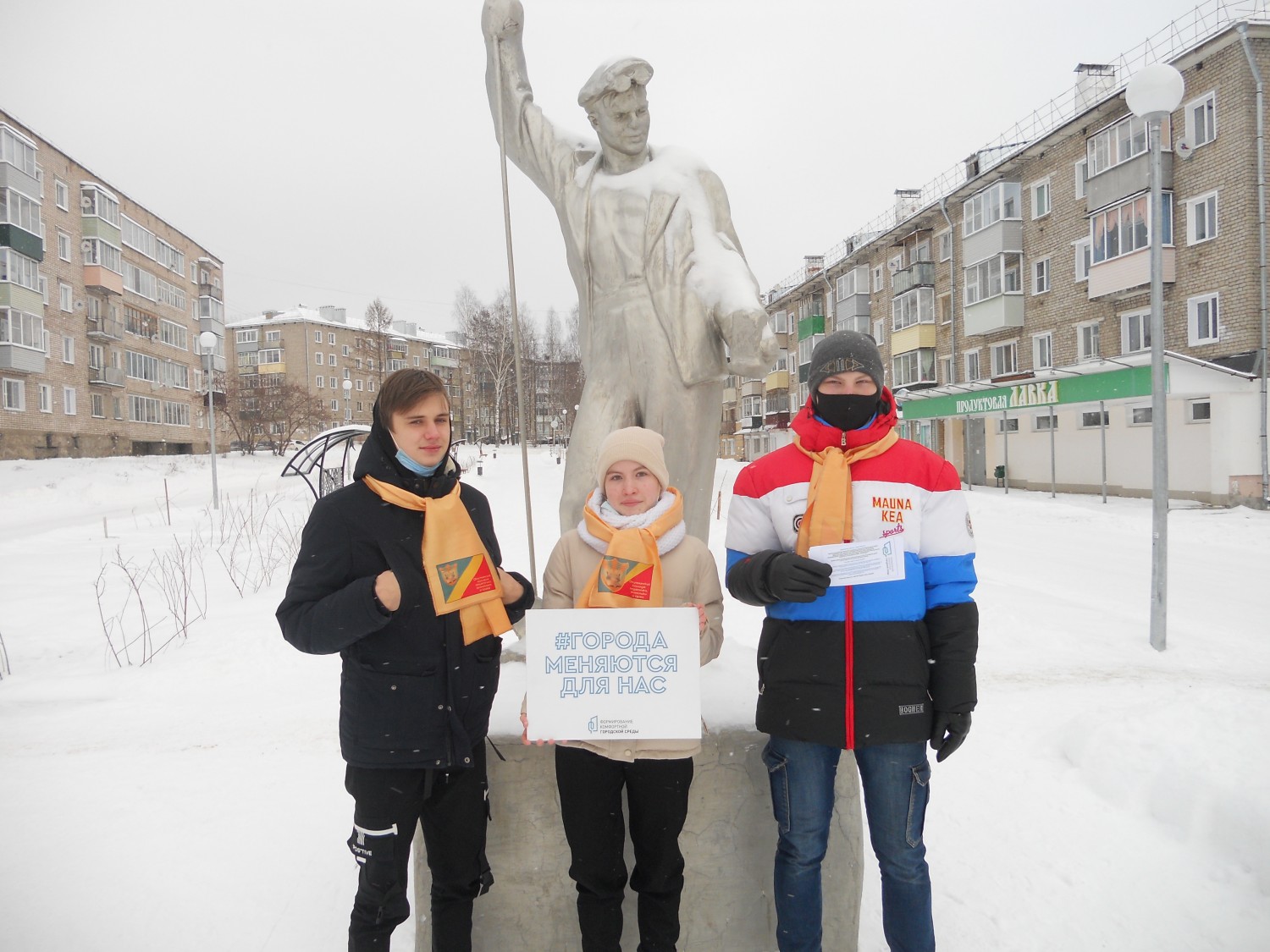 #ЩЕДРЫЙВТОРНИК У ВОЛОНТЕРОВ НЕТ СЛОВА «НЕТ»!
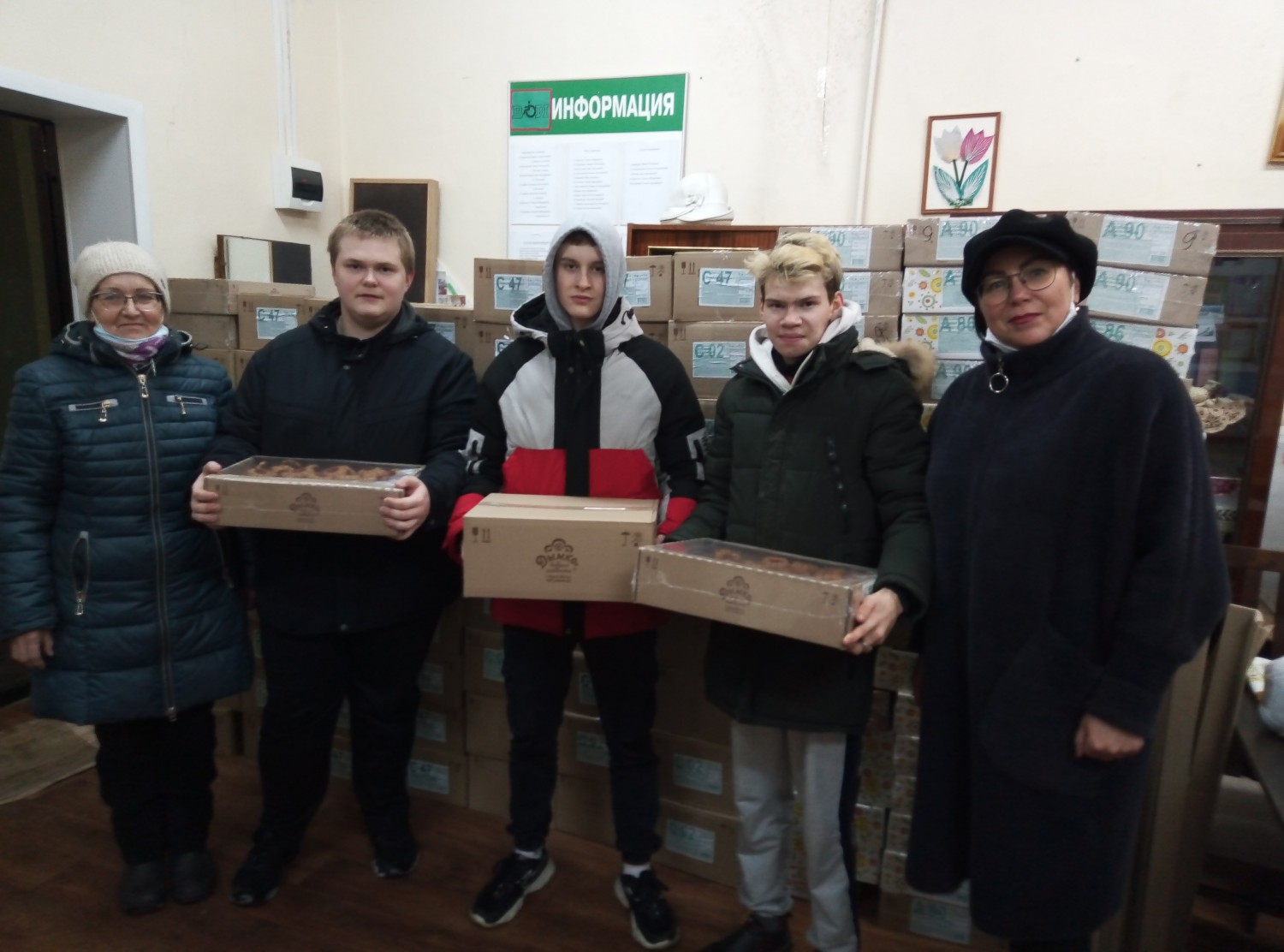 НАЧАЛО ЕСТЬ!
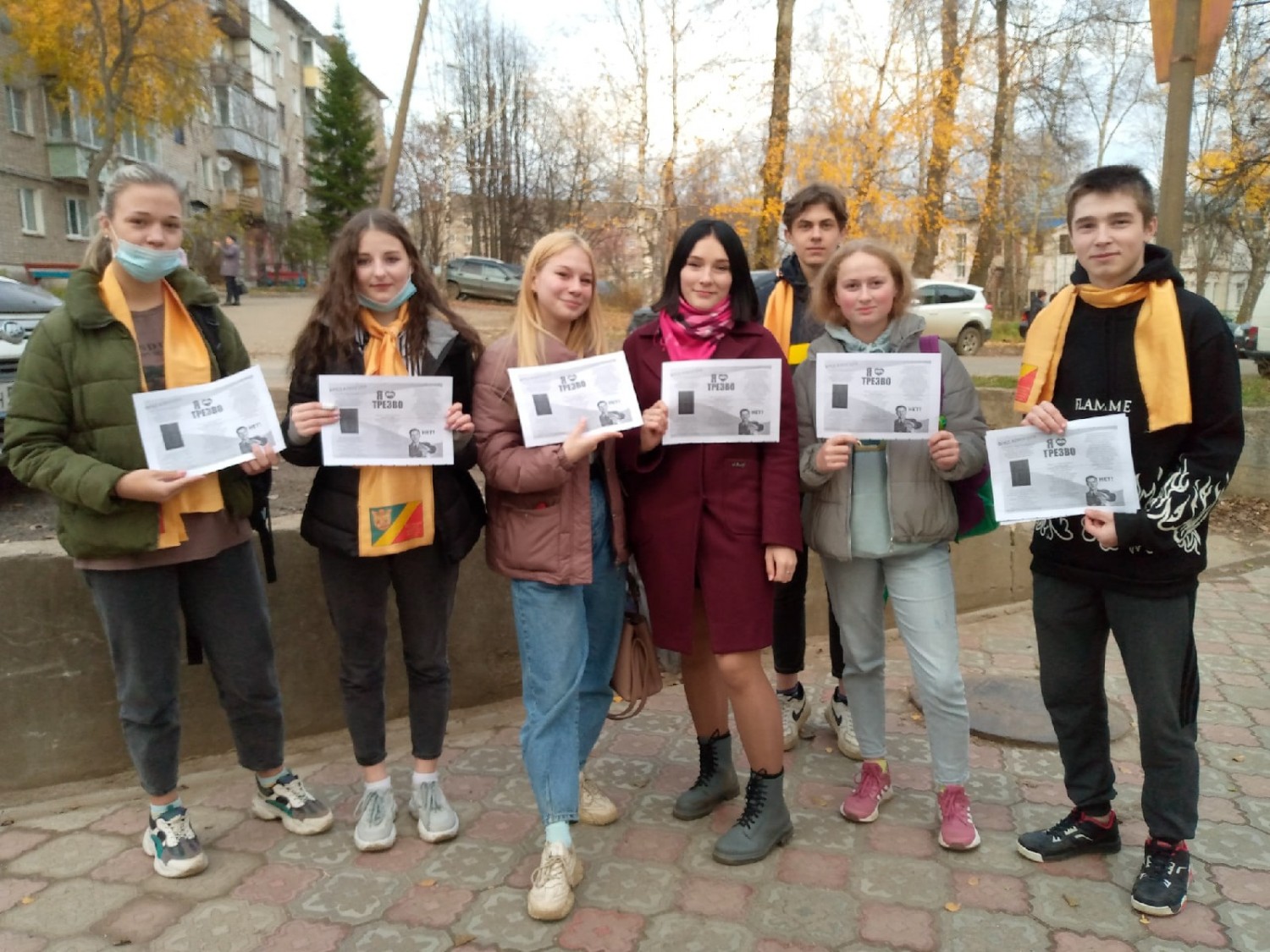 АКЦИЯ «МЫ ЗА МИР И ДРУЖБУ!»
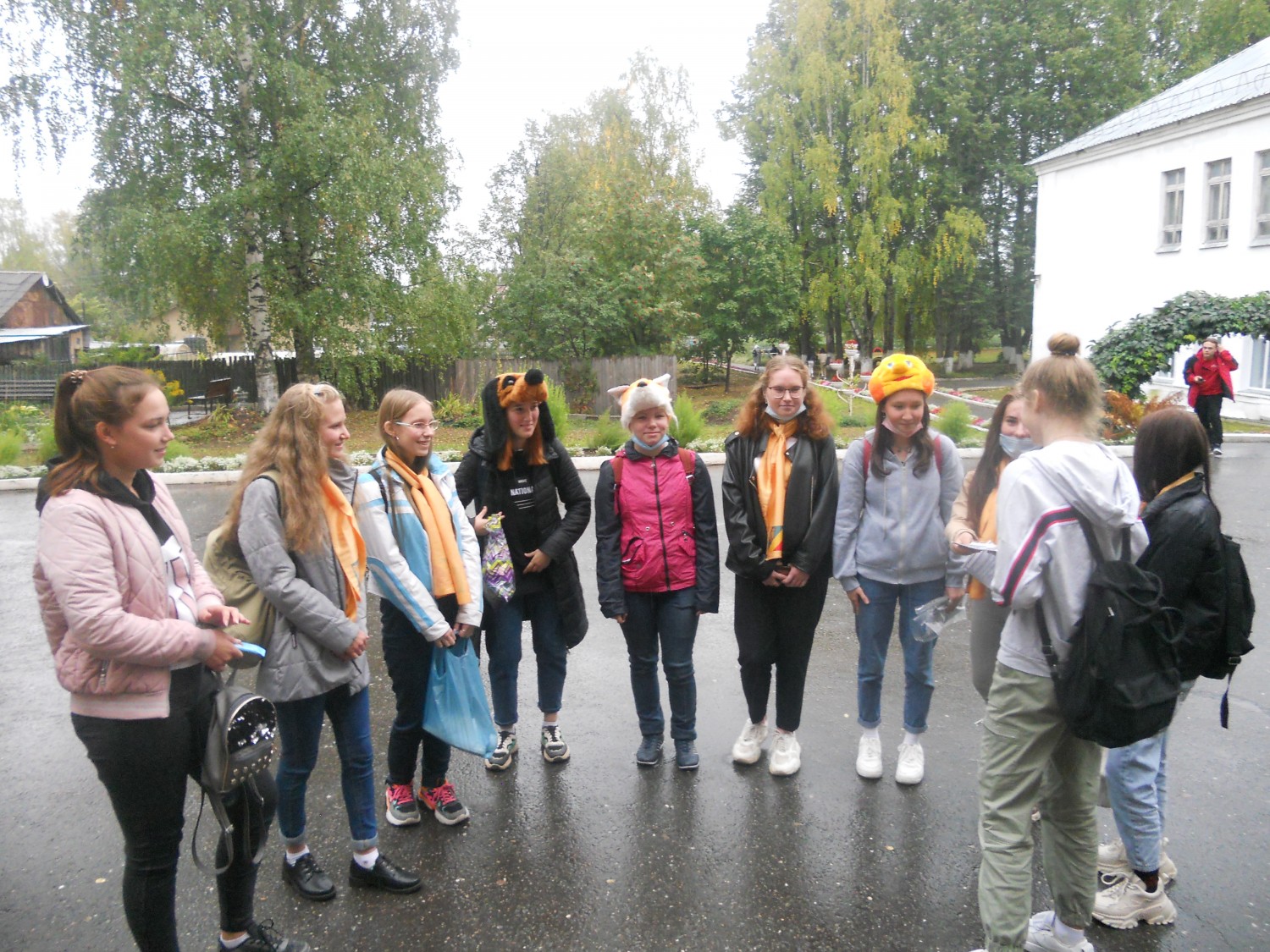 ТВОЯ ЖИЗНЬ - ТВОЙ ВЫБОР!
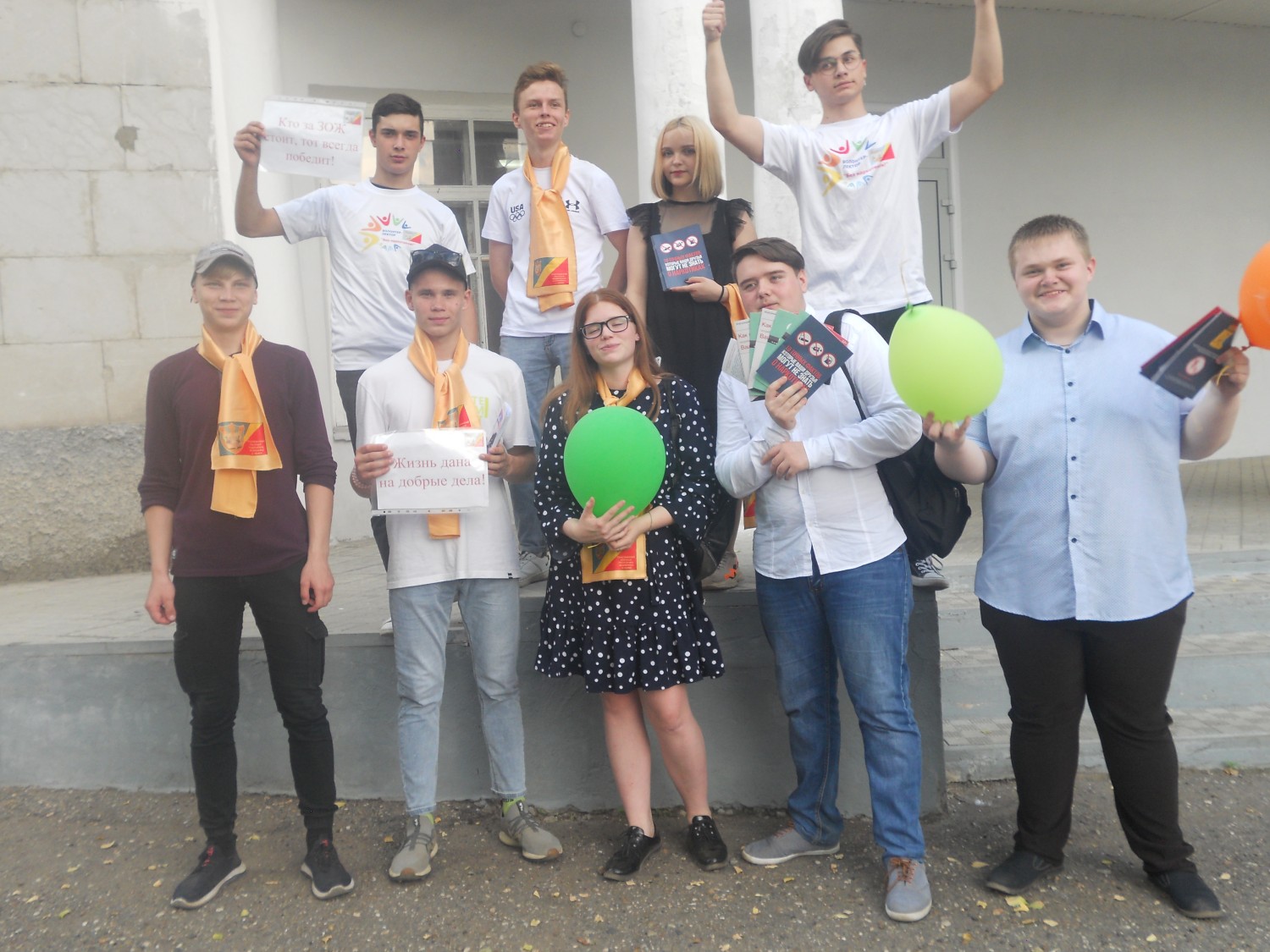 В ОМУТНИНСКЕ ВОЛОНТЕРЫ РАЗДАВАЛИ ЛИСТОВКИ
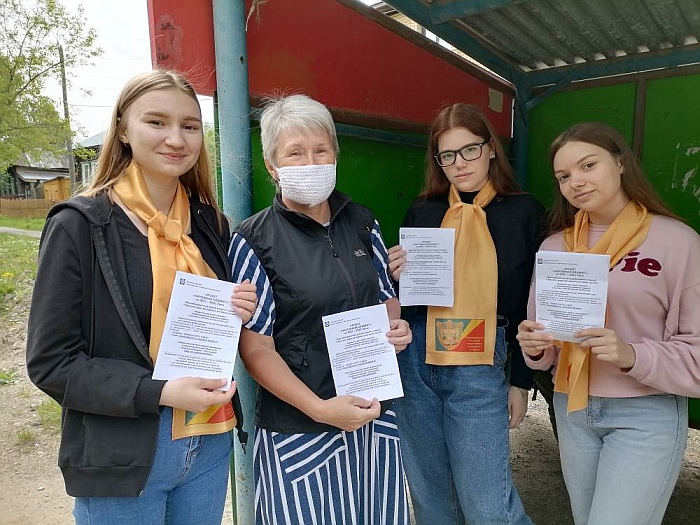 #УЛИЦЫ ДЛЯ ЖИЗНИ!
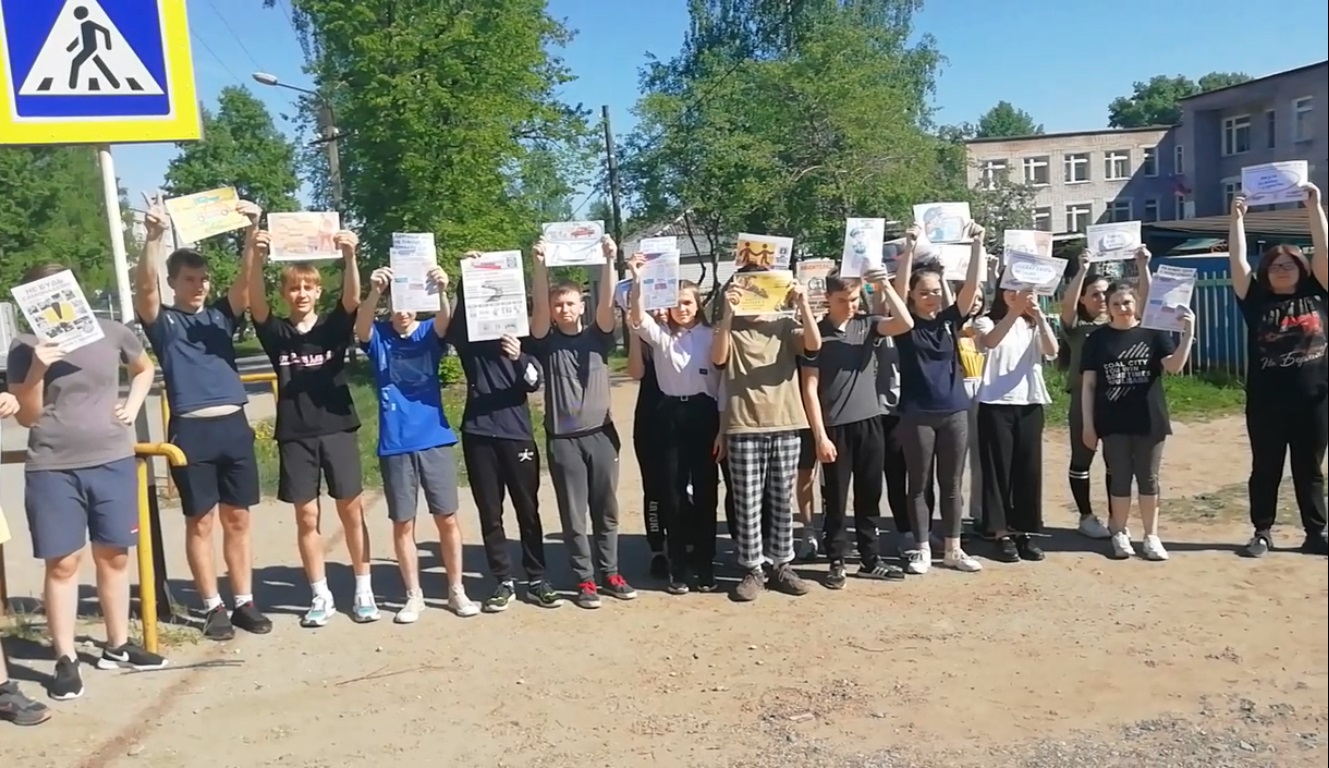 НОСИ ГЕОРГИЕВСКУЮ ЛЕНТОЧКУ У СЕРДЦА
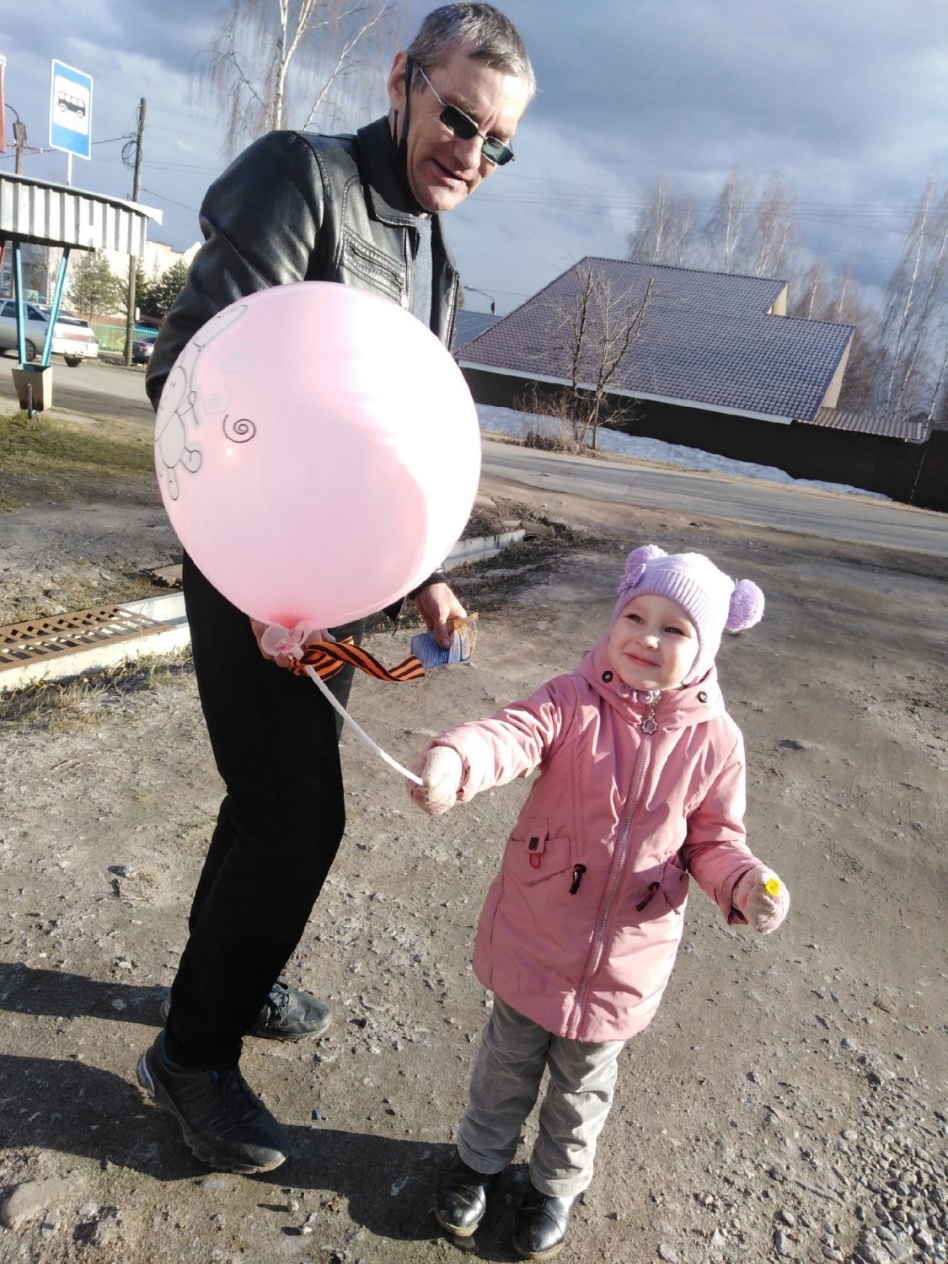 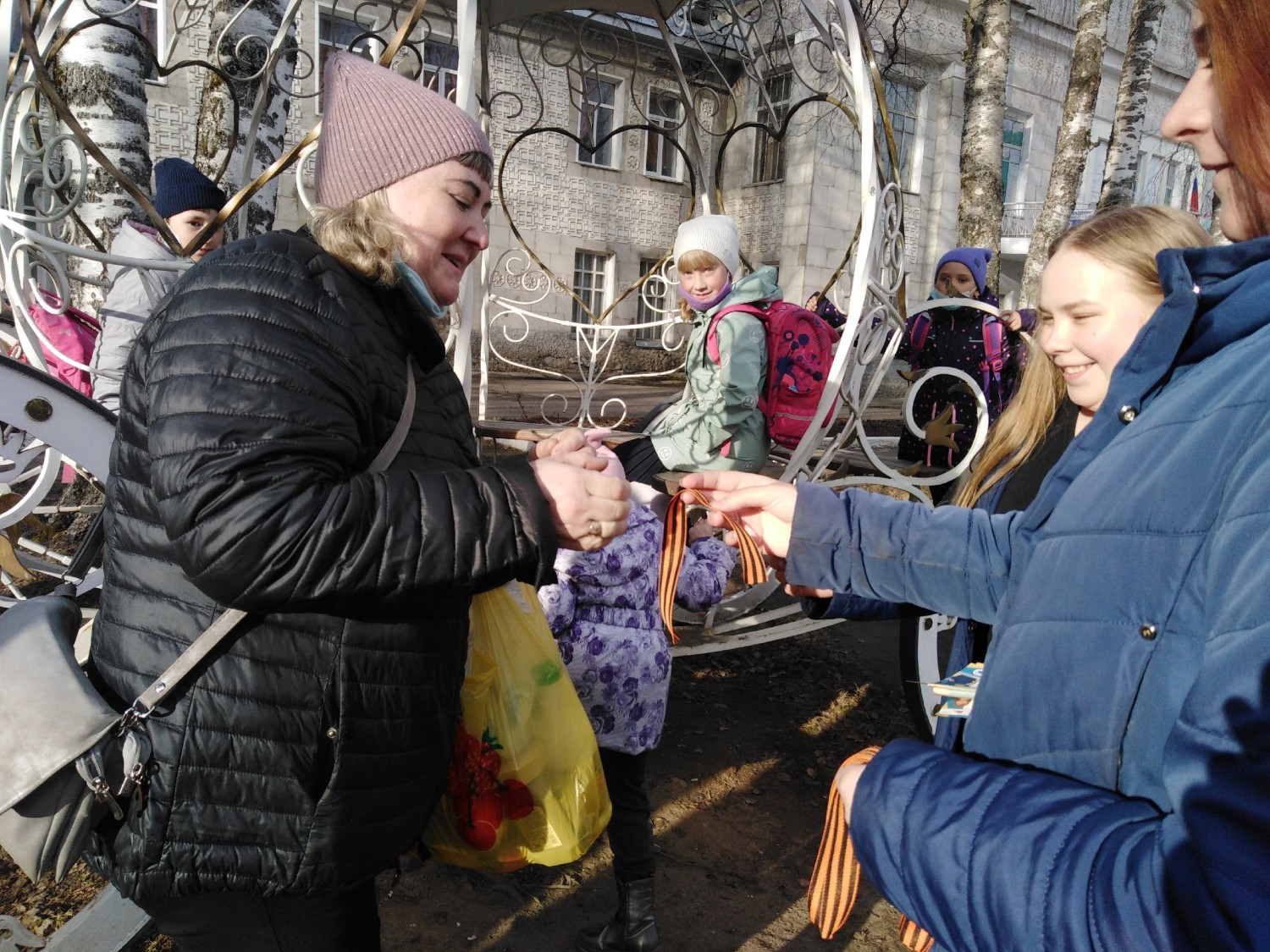 КОРРУПЦИЮ МОЖНО ПОБЕДИТЬ!
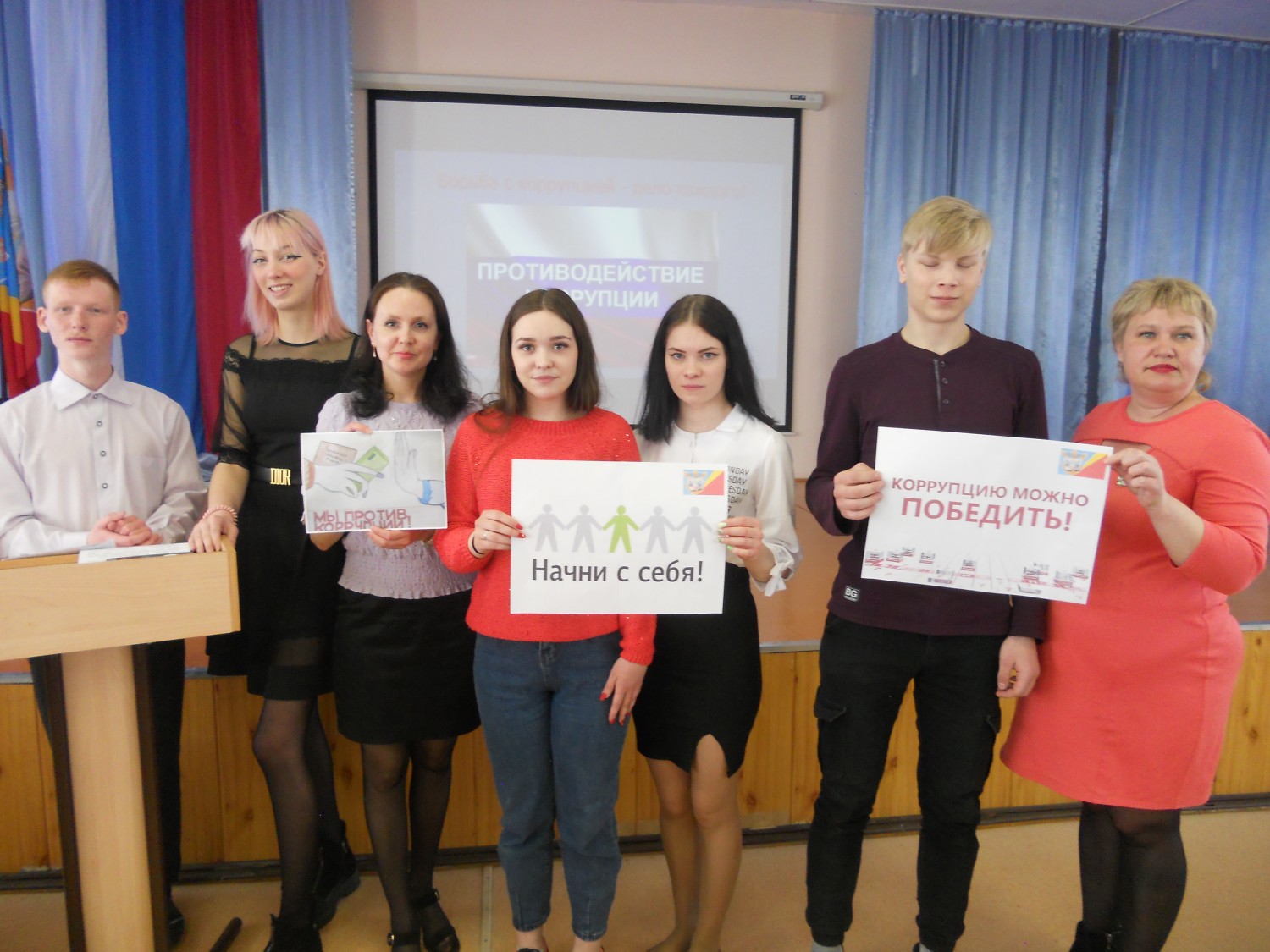 ПО ПЕРВОМУ ЗОВУ
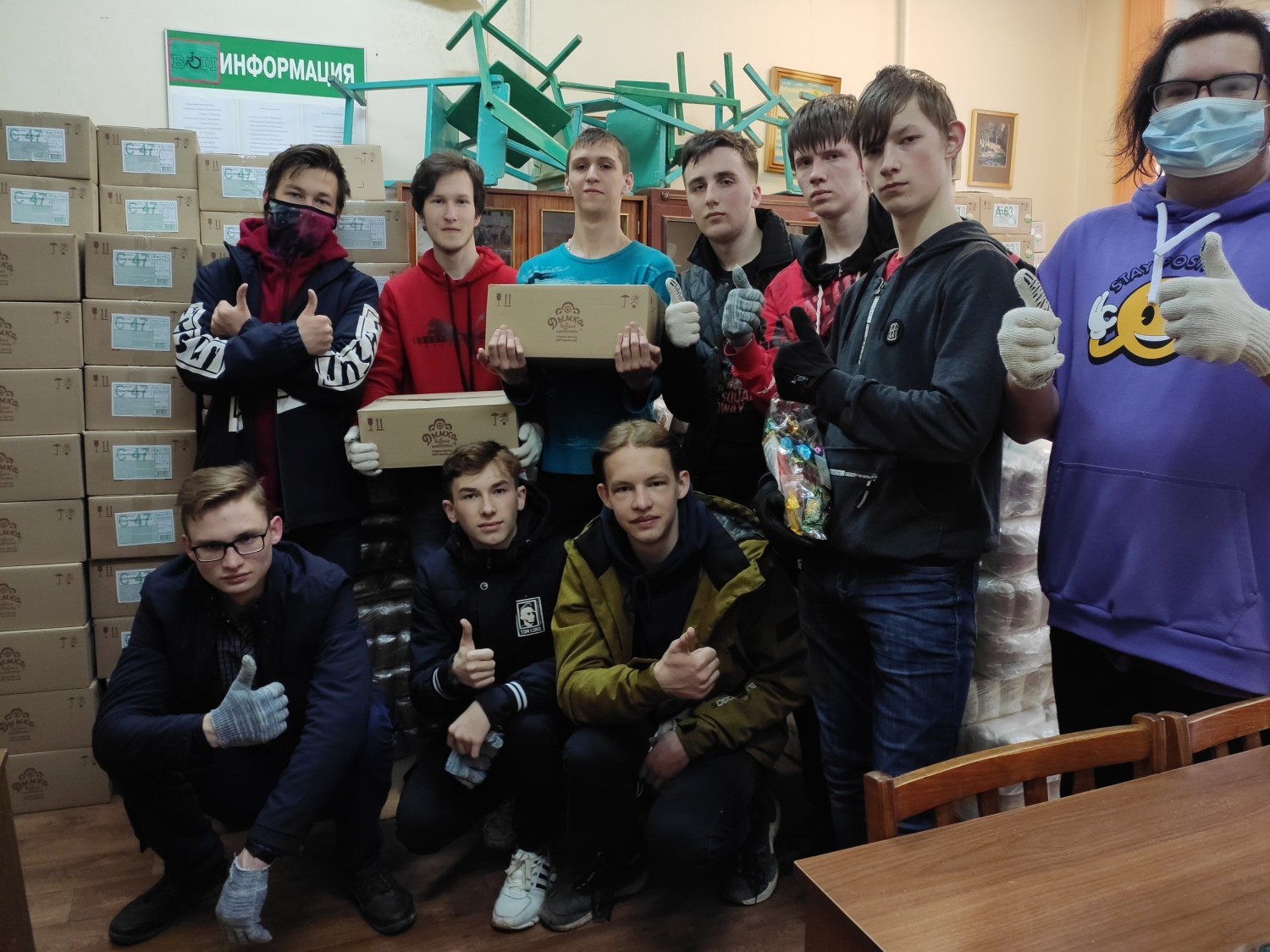